Faz um perfume
SENTIDOS
a causa das coisas
pequenos conhecimentos de ciência para meninos curiosos
Faz um perfume
SENTIDOS
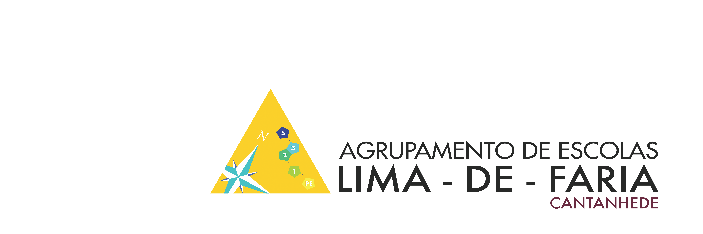 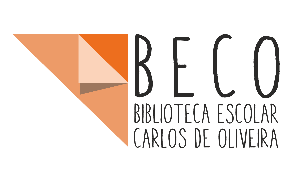 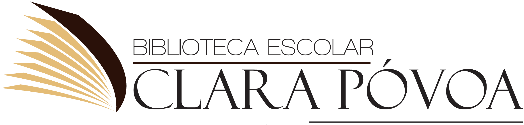 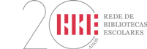 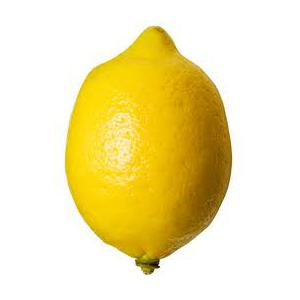 Material
1 laranja ou um limão
1 ramo de alecrim
6 frascos ou copos de iogurte 
água
1 faca pequena
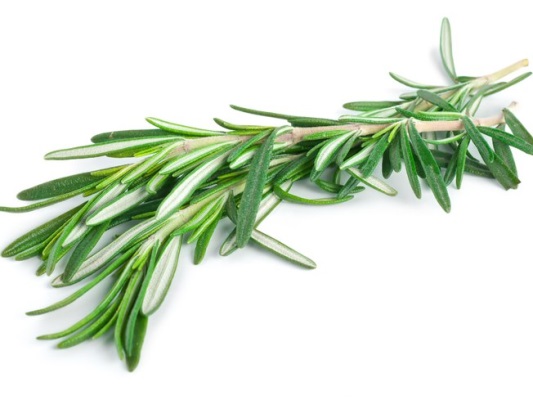 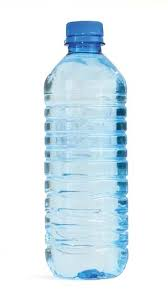 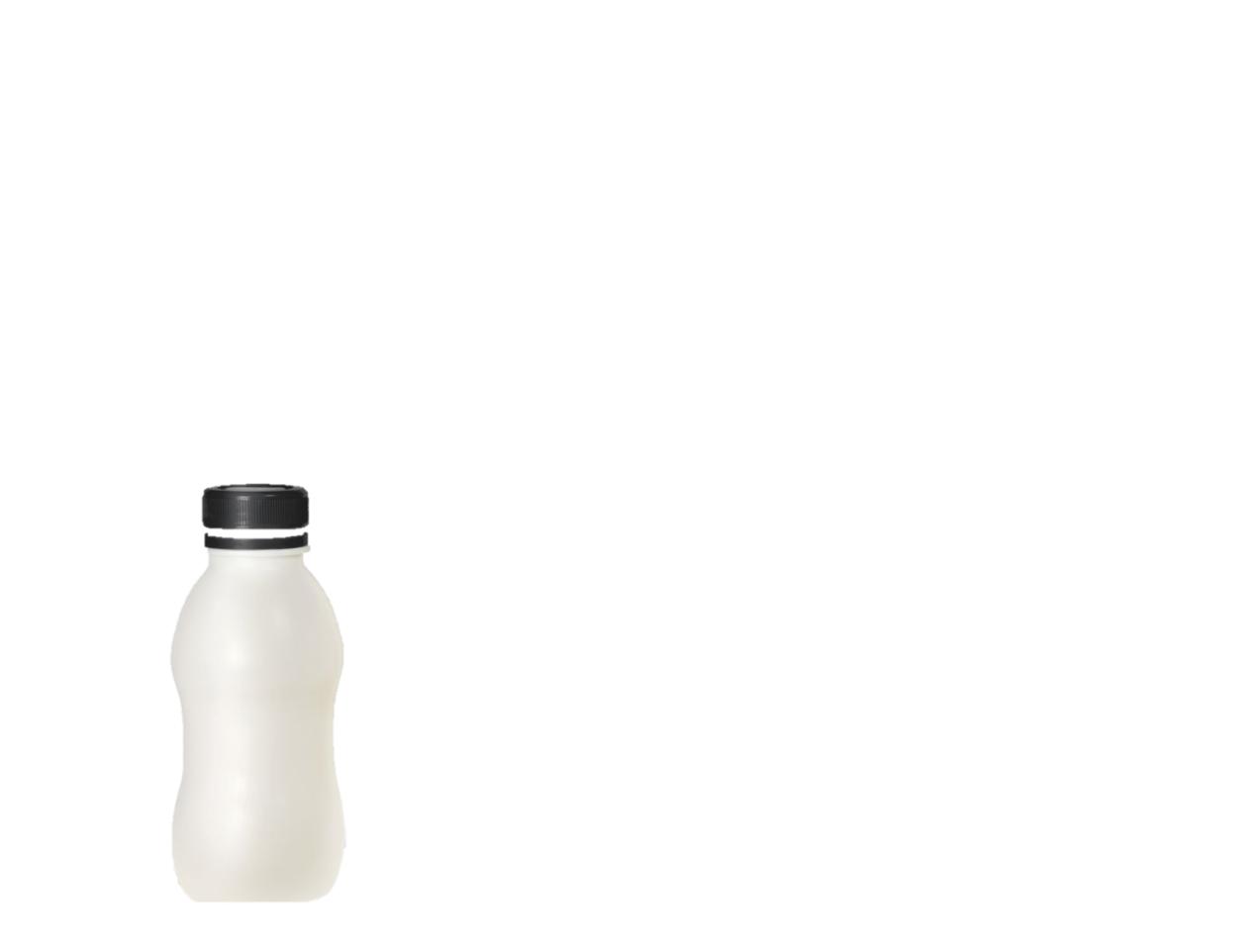 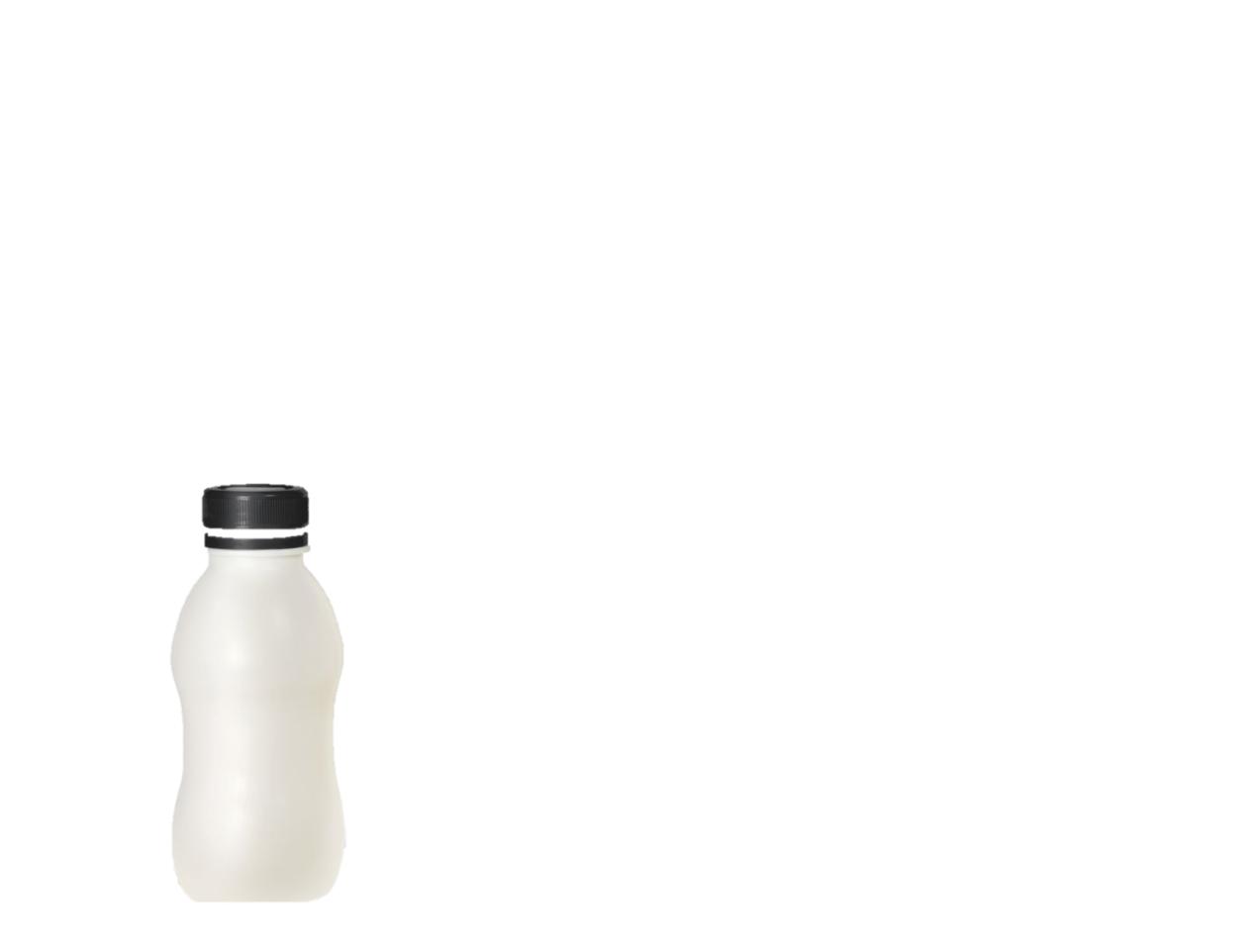 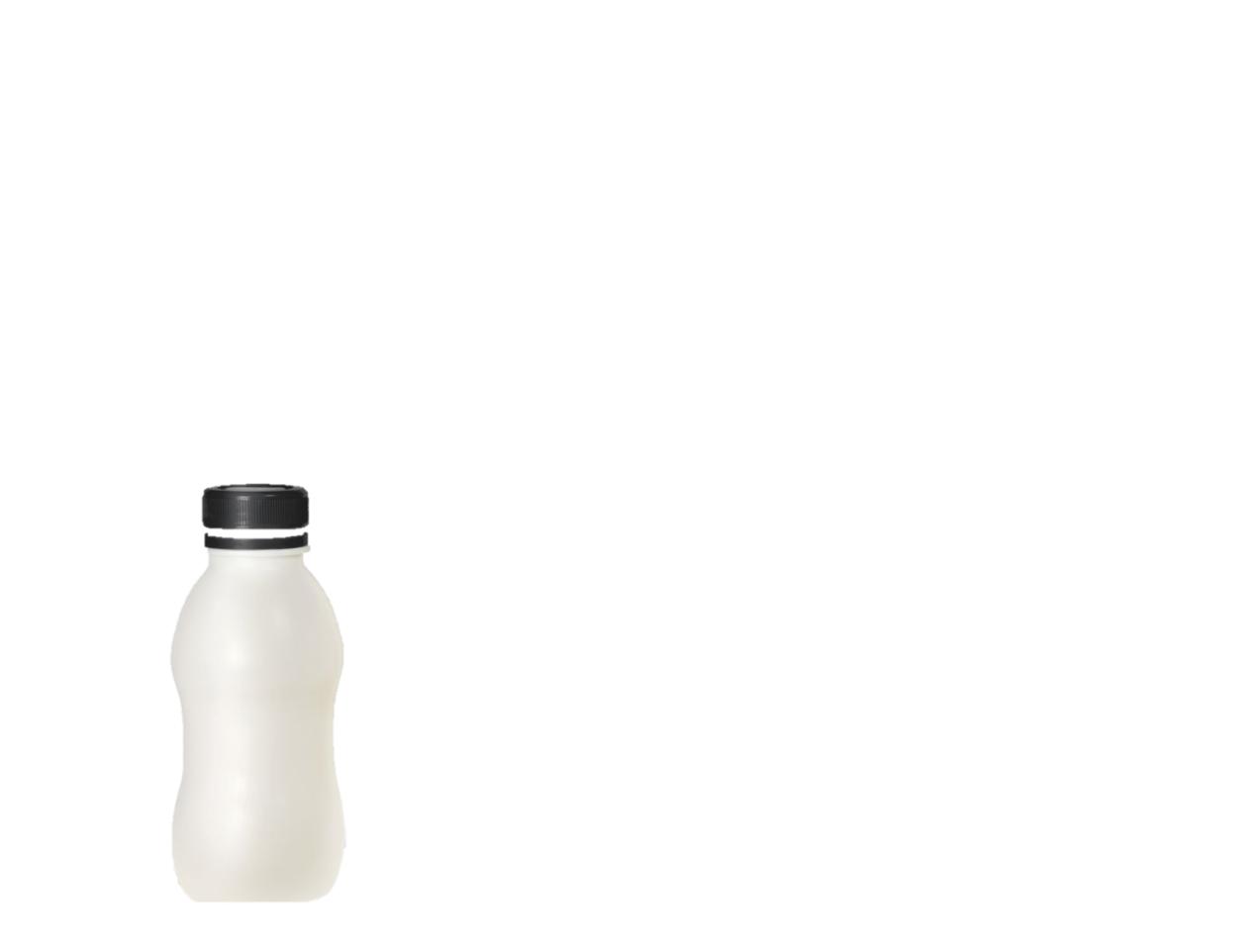 Figura 1
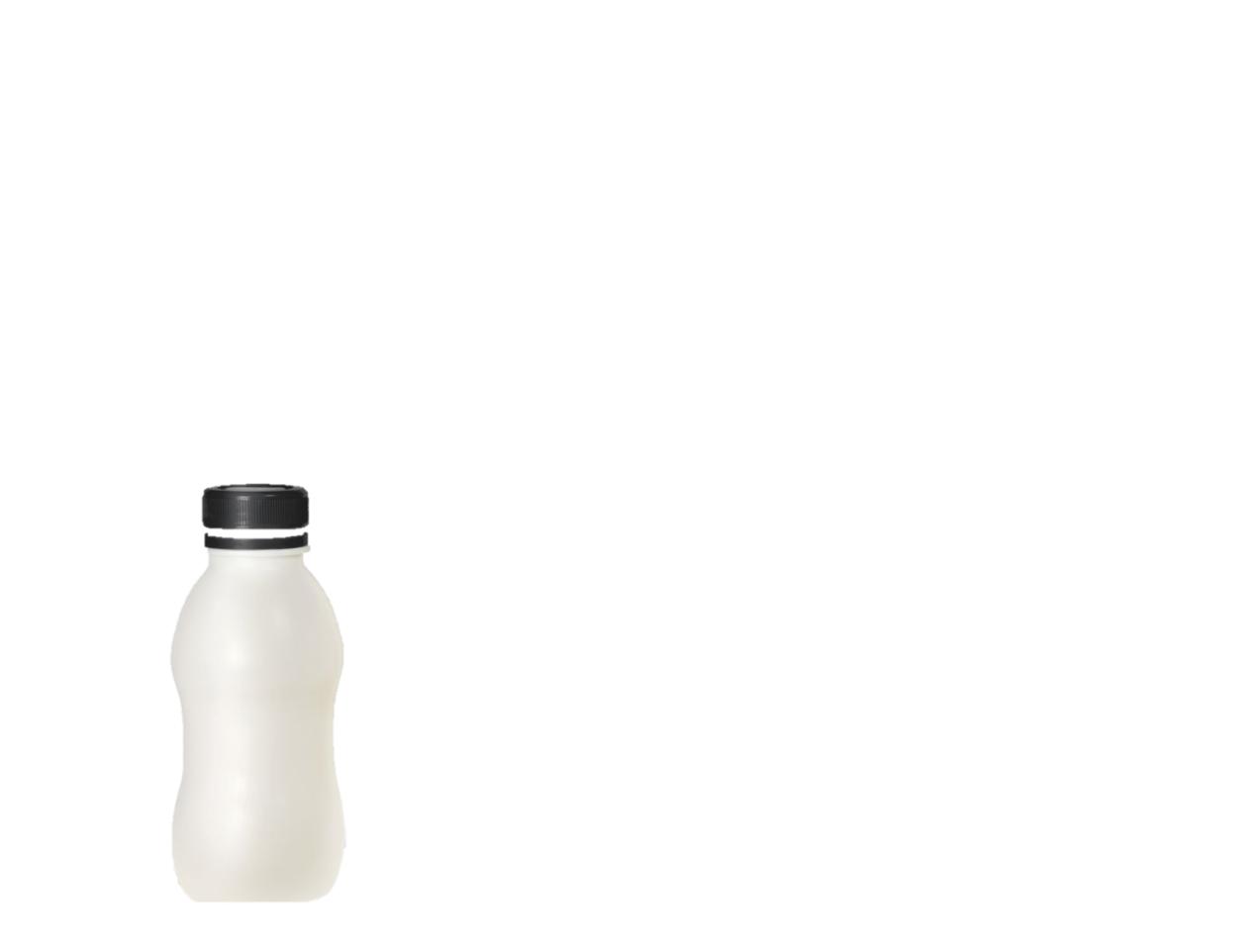 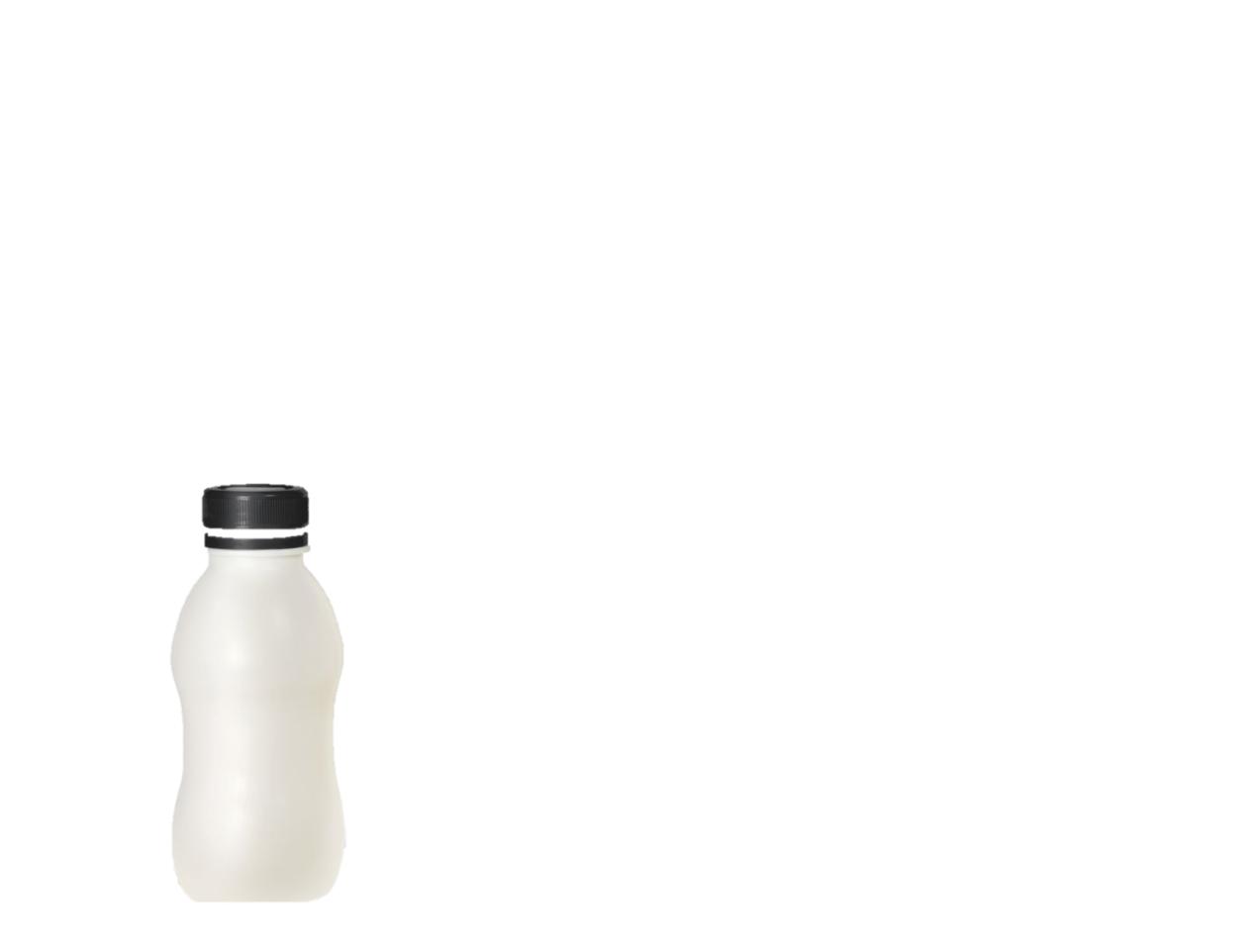 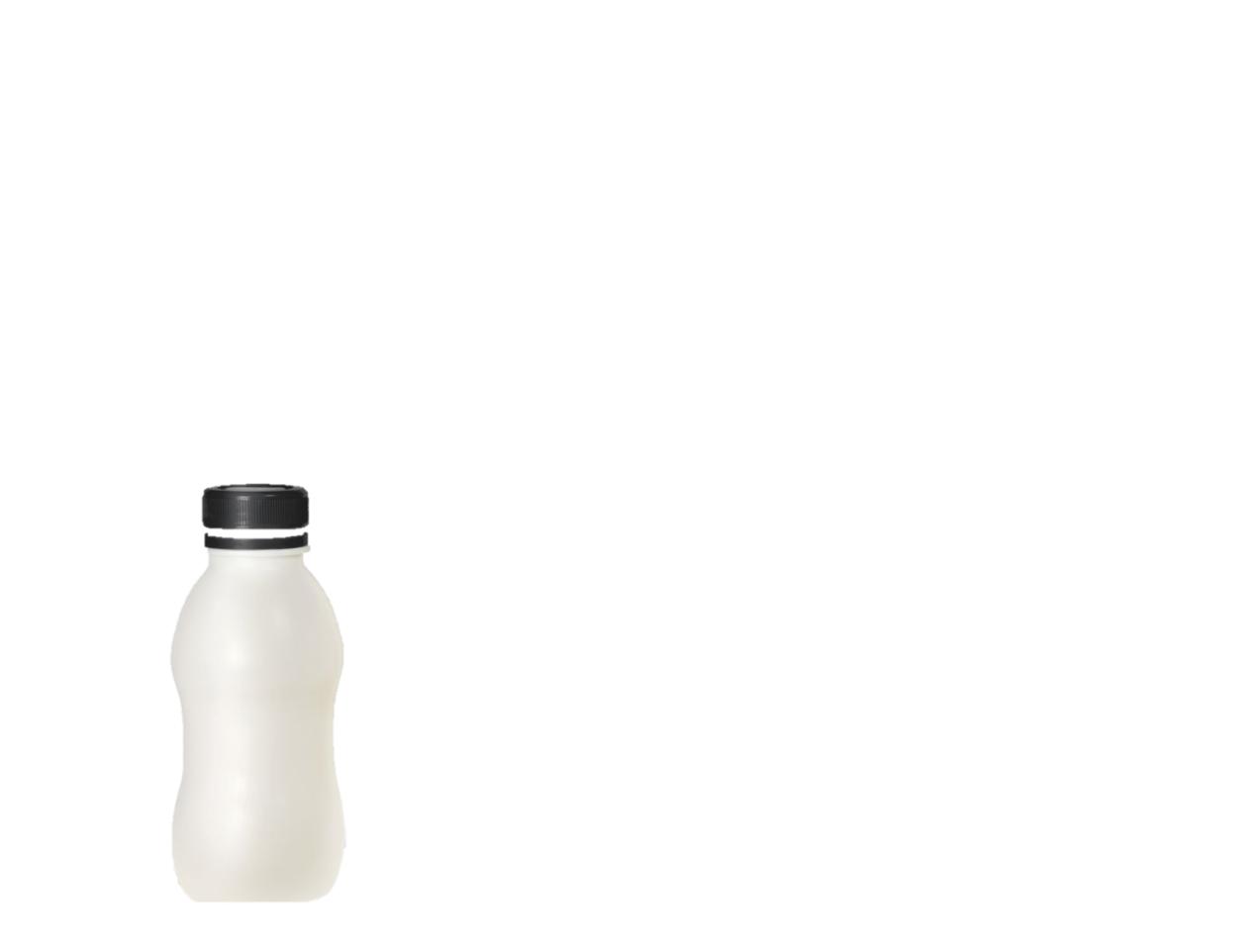 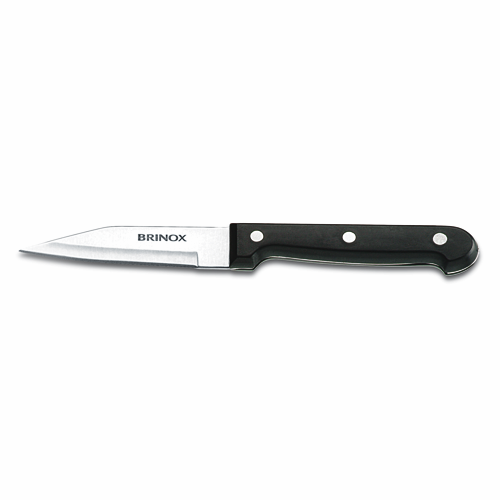 A causa das coisas
Pequenos conhecimentos de ciência para meninos curiosos
Procedimento

Descasca a laranja ou o limão e corta a casca em pedacinhos para dentro do frasco ou do copo. Junta água até cobrir as casquinhas e fecha o frasco ou o copo (faz com o papel de alumínio uma tampa se estiveres a usar um copo). 
Deixa a água com as casquinhas repousar de um dia para o outro e não abras o frasco ou o copo.
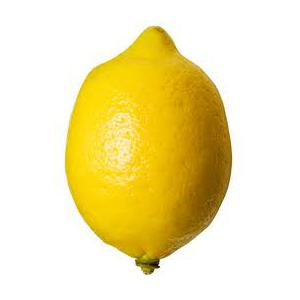 Figura 3
A causa das coisas
Pequenos conhecimentos de ciência para meninos curiosos
Procedimento

Faz o mesmo, mas com as folhinhas do alecrim.
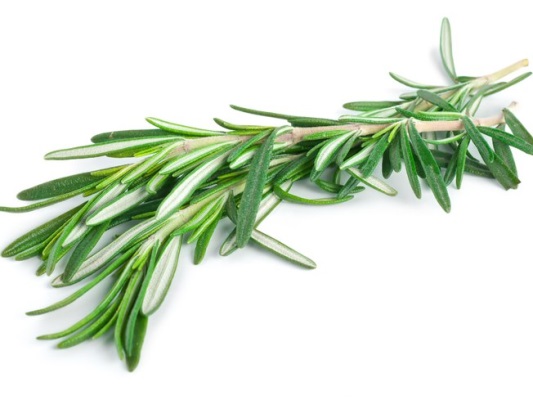 Figura 4
A causa das coisas
Pequenos conhecimentos de ciência para meninos curiosos
Procedimento


No dia seguinte separa os líquidos dos sólidos, passando-os para os frascos ou copos limpos.
A causa das coisas
Pequenos conhecimentos de ciência para meninos curiosos
Consegues descobrir de que foi feito cada um dos perfumes?


Faz uma surpresa a um(a) amigo(a) e oferece-lhe o perfume que fizeste.
A causa das coisas
Pequenos conhecimentos de ciência para meninos curiosos
Observação

Consegue-se descobrir facilmente o cheiro do perfume, se conheceres o sólido que foi usado no seu fabrico.
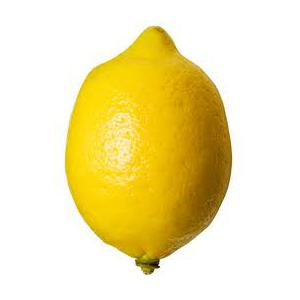 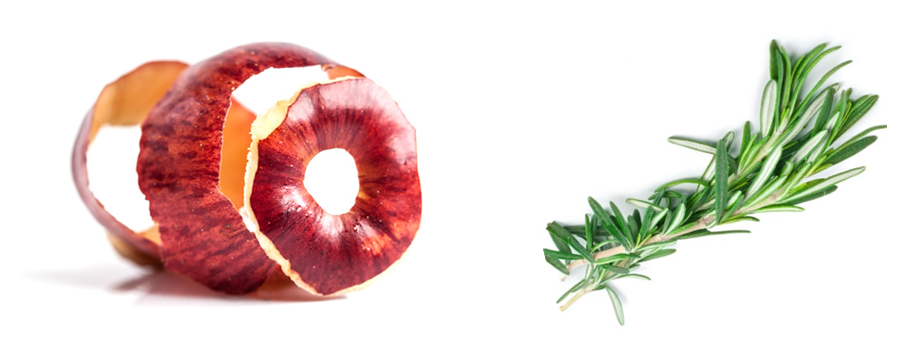 Figura 5
A causa das coisas
Pequenos conhecimentos de ciência para meninos curiosos
Explicação

Quando deixas um material sólido perfumado demolho, o seu aroma passa para a água.

Esta é uma técnica  para extrair  aromas, só que não é muito boa, pois duram pouco tempo. 

Para fazer os  perfumes, usam-se técnicas muito mais complicadas.
A causa das coisas
Pequenos conhecimentos de ciência para meninos curiosos
Novas experiências

Repete agora o procedimento, usando outros sólidos com aromas. 
Por exemplo, cebola, alho, hortelã, salsa e outros que encontres em tua casa.

Usa sempre frascos ou copos lavados.
A causa das coisas
Pequenos conhecimentos de ciência para meninos curiosos
Ficha técnica
Titulo: Faz um perfume
Protocolo científico: Ana Pimentel
Voz: Alexandra Caldeira
Edição áudio: Isabel Bernardo
Design e edição vídeo: Isabel Bernardo e  Sílvia Fernandes
Tema: Sentidos
Série: A causa das coisas. Pequenos conhecimentos de ciência para meninos curiosos. N.º 12.
Edição: Serviço das Bibliotecas Escolares, 2015 e 2016
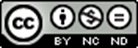 Faz um perfume is licensed under a Creative Commons Atribuição-NãoComercial-SemDerivações 4.0 Internacional License.